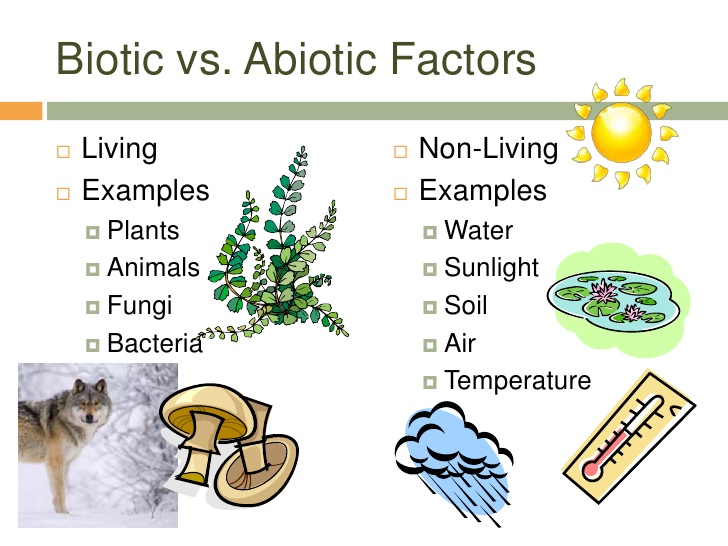 1. Pond Environment
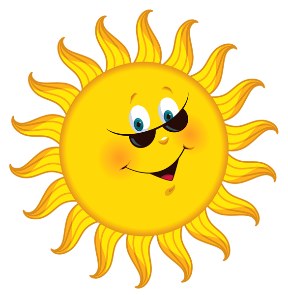 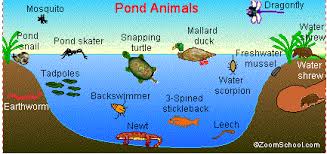 Directions: Use the picture above to answer the questions below.  
Name 3 biotic factor interacting with the 3 abiotic factors in this picture. 
Name a biotic factor that is NOT interacting with an abiotic factor. 
Name a population of organisms in the picture.
2. Forest Environment
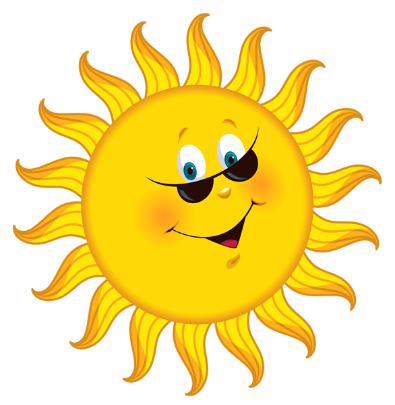 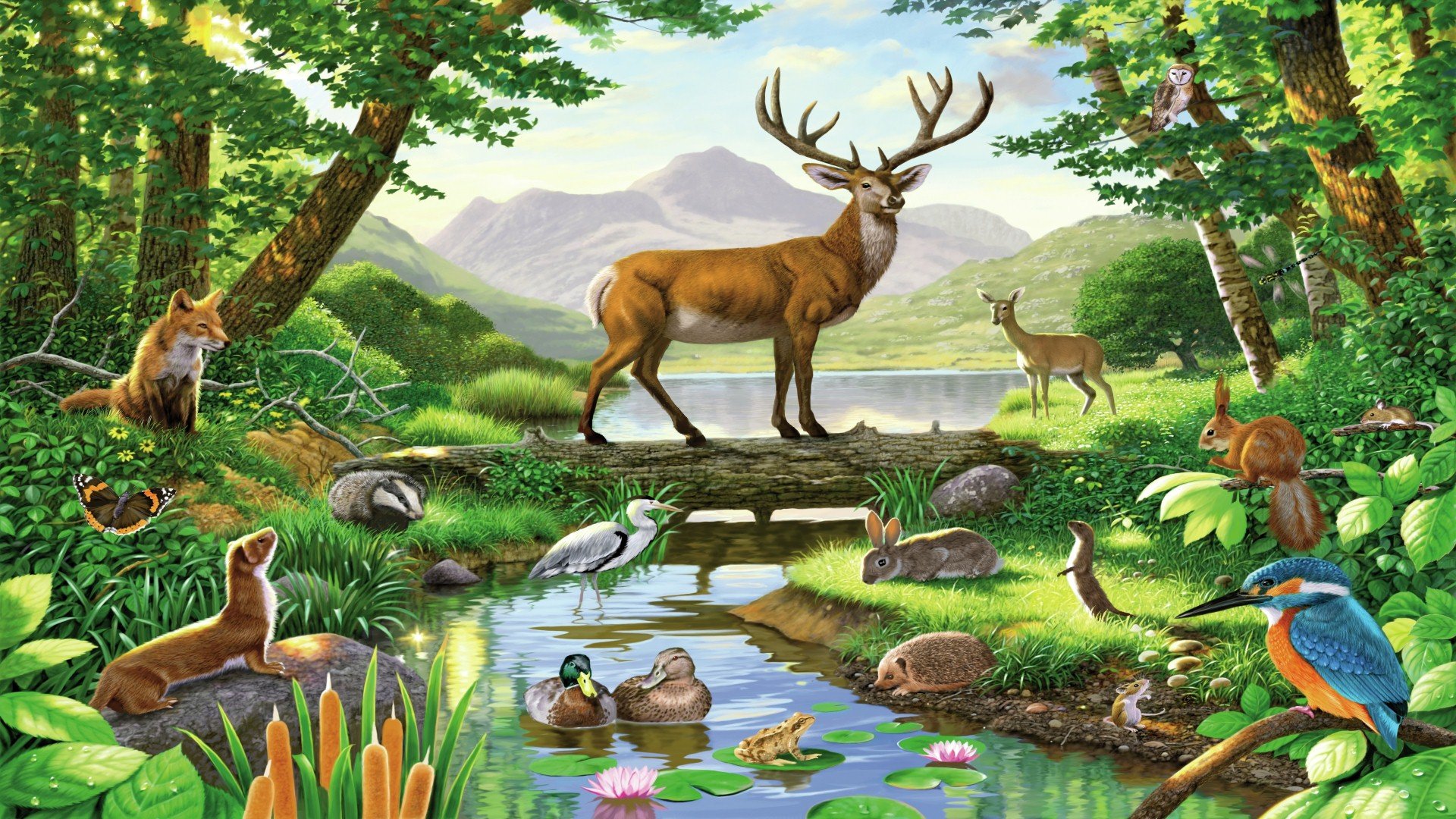 Directions: Use the picture above to answer the questions below.  
Name 3 biotic factors interacting with 3 abiotic factors in this picture. 
Name an organism in the picture. 
Define an ecosystem.
3. Marsh Environment
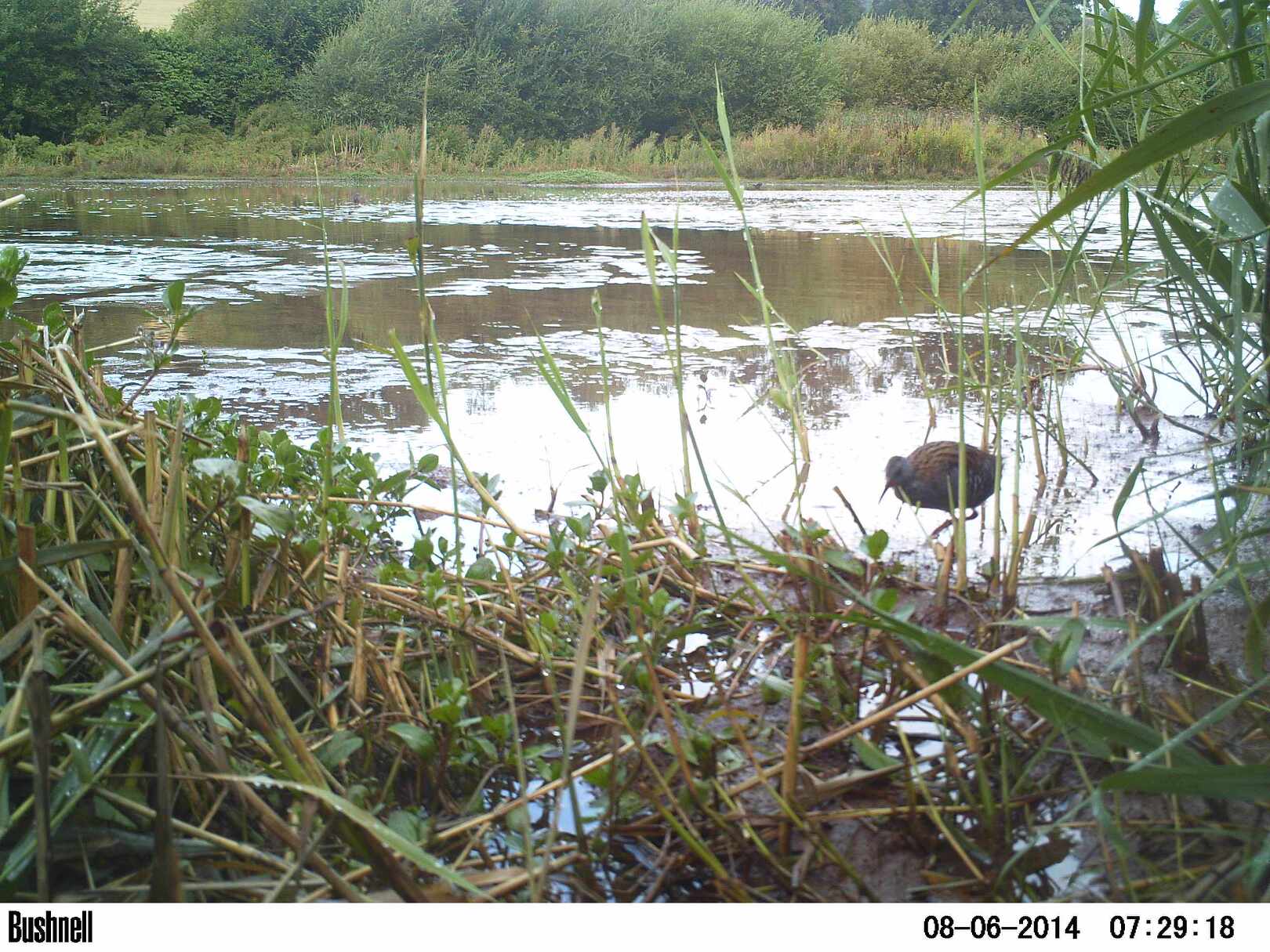 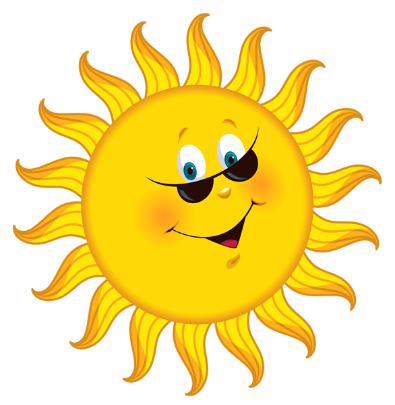 Directions: Use the picture above to answer the questions below.  
Name 2 biotic factors interacting with 2 abiotic factors in this picture. 
Name an organism in the picture.
What does the sun provide for the environment?
4.   Artic Environment
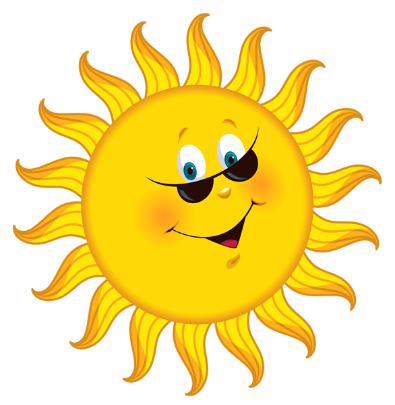 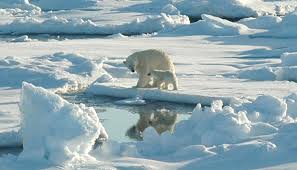 Directions: Use the picture above to answer the questions below.  
Name one biotic factor interacting with one abiotic factor in this picture.